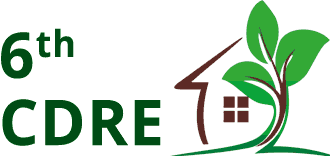 TITLE
AUTHOR(S)
Affiliation (+email)
Results and conclusion
Introduction
Tables and Figures
Material and method
Please, prepare only one slide per poster!

Send it to info@cdre.hu.
Deadline: 31. October 2022